ありがとうキッチンスポンジ
【提案書】
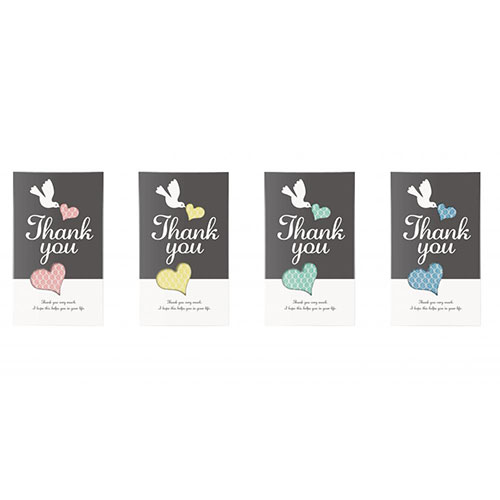 ご挨拶のちょっとした粗品やイベントでばらまく販促用にぴったりなキッチンスポンジ。オシャレなパッケージデザインが目を惹きつけますので、ディスプレイ用などにも最適です。
特徴
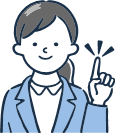 納期
納期スペース
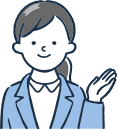 仕様
素材：ポリエステル・ポリウレタンフォーム
サイズ：約8×2×14.5cm
包装：化粧箱入り
お見積りスペース
お見積